Emergency Preparedness Overview
Fall 2016
What is Emergency Services?
Responsible for campus emergency readiness:
Planning
Technology
Education
Outreach
Partnerships
Responsibilities
SDSU Alert
EOC Readiness
Technology Integration
Campus Drills
Emergency Operations Plan
Business Continuity Planning
Custodian of Records
Emergency Website/Facebook
New Student Orientation
ALICE Training
Emergency Supply Pods
AED Program
Duress Phones
Ready America Program
Police Command Vehicle
Emergency Trailers
Building Safety Coordinators
Campus Drone Coordinator
New Employee Orientation
Internship Program
Executive Order 1056
Campus maintain emergency management program.
Train all employees within one year.
Conduct emergency drills & exercises.
Emergency response systems
ICS, SEMS, NIMS
Where do you fit?
True first responders
Most familiar with your building

Disaster Service Worker
Disaster Service Worker
Calif. Government Code Section 3100-3109

As a California state employee you may be called upon in the event of an emergency or disaster.

Public employees performing duties as DSW during a disaster are contributing to the protection of life or property, or mitigating the affects of an emergency.

Public employee DSW cannot be held liable for their actions during a disaster while acting within the scope of their responsibilities.
[Speaker Notes: During a campus declared disaster, you may be called upon to act as a DSW.  You may be activated for DAYS; be personally prepared!]
General Campus Expectations
Campus emergency procedures poster
Evacuation locations
Building safety coordinator
Types of Emergencies
Active Shooter
Fire
Earthquake
Spill / Gas Leak
Power Outages
Crime Scenes
Bomb Threats
Virus / Health Concern
Civil Disturbances
Traffic Accidents
Medical Aid Calls
NCAA Basketball Bomb Scare
Chill Plant Fire
Calling for Help
Call 911 for crimes in progress and life threatening emergencies. 

594-1991 for non-emergencies. 

Stay calm and explain the problem and location.  Do not hang up until told to do so.

Report any conditions which may impact response.
Calling for Help
Aztec Shield mobile app

Emergency duress phones

Fire alarm pull stations

Panic alarms
Emergency Communications
Current
SDSU Alert, SDSU Home Page, Email, Facebook, Twitter, Info Line 866-794-8832, I-8 Message Board, KPBS, Campus Phone Tree

Coming Soon:
Mass Notification System
IPTV
Evacuations
3 Types of notices:
Alarm
Emergency personnel
Presidential order
Know your two closest exits
Assist disabled persons as needed
Remain 200-feet away from structure – Do not re-enter until told to do so
What do you do?
S.I.P. vs. Lockdown
Shelter in Place: Get inside, away from doors and windows

Lockdown: Lock all doors and windows, no one goes in or outer In Place
Personal Readiness
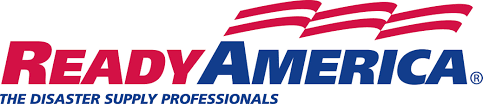 Ready America
www.bitly.com/EDP-SDSU

ALICE Training

CPR/AED Training
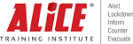 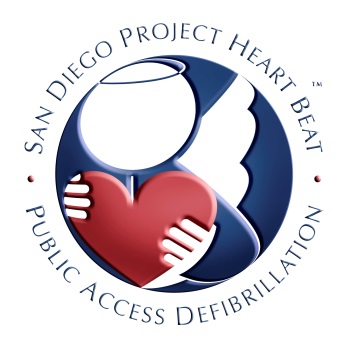 Personal Readiness
Are you prepared to stay on campus as a Disaster Service Worker?
Do you have a plan at home?
Be familiar with your buildings floor plan and all emergency exits
Know where fire extinguishers, first aid kits & AEDs
Have an emergency kit/pack in your office & car
Upcoming Events
CPR / AED Training – Sep. 20th
National Preparedness Month – September
Great California Shakeout – Oct. 20th
Earthquake simulator
Questions
Lamine Secka
Director of Emergency Services
SDSU Police Department
lsecka@mail.sdsu.edu
emergencyservices@sdsu.edu
619-594-7903